CSE P501 – Compiler Construction
Inlining

Devirtualization
Spring 2014
Jim Hogg - UW - CSE - P501
X1-1
Inlining
long res;

void foo(long x) {
   res = 2 * x;
}

void bar() {
   foo(5);
}
long res;

void foo(long x) {
   res = 2 * x;
}

void bar() {
   res = 2 * 5;
}
long res;

void foo(long x) {
   res = 2 * x;
}

void bar() {
   res = 10;
}
inlining
constant
 folding
Spring 2014
Jim Hogg - UW - CSE - P501
X1-2
Benefits
Removes overhead of function-call

No marshalling of arguments
No unmarshalling of return value
Better instruction-cache (I-cache) locality

Bonus: expands opportunities for further optimization

CSE, constant-prop, DCE, ...
Poor man’s interprocedural optimization
Spring 2014
Jim Hogg - UW - CSE - P501
X1-3
Costs
Code size

Typically expands overall program size
Can hurt I-cache

Compilation time

Large methods take longer to compile - hurts "through-put"
Eg: optimizing, instruction-selection, register-allocation
Spring 2014
Jim Hogg - UW - CSE - P501
X1-4
Language / Runtime Aspects
What is the cost of a function call?
C: cheap
Java: moderate (virtual dispatch)
Python: expensive

Are targets resolved at compile time or run time?
C: compile time
Java, Python: runtime

Is the whole program available for analysis?
"separate compilation"

Is profile information available?
Eg: if "f" is rarely called, don't inline it
Spring 2014
Jim Hogg - UW - CSE - P501
X1-5
When to Inline?
Jikes RVM (with Hazelwood/Grove adaptations):

Call Instruction Sequence (CIS) = # of instructions to make call

Tiny (size < 2x call size): 	Always inline
Small (2-5x): 		Inline subject to space constraints
Medium (5-25x): 		Inline if hot (subject to space constraints)
Large: 			Never inline
"We should forget about small efficiencies, say about 97% of the time: premature optimization is the root of all evil"
Spring 2014
Jim Hogg - UW - CSE - P501
X1-6
Gathering Profile Info
Counter-based:  Instrument edges in flowgraph
Entry + loop back edges
Enough edges (enough to get good results without excessive overhead)
Expensive - always removed in optimized code
Depends critically on the "training sets"

Call-stack sampling
Periodically walk stack
Interrupt-based or instrumentation-based
May gather info on what called what (callsite info)
Spring 2014
Jim Hogg - UW - CSE - P501
X1-7
Devirtualization
OO encourages lots of small methods

getters, setters, ...
Inlining is a requirement for performance
High call overhead wrt total execution
Limited scope for compiler optimizations without it

For Java, C# ,etc if you’re going to anything, do this!

But ... virtual methods are a challenge
Spring 2014
Jim Hogg - UW - CSE - P501
X1-8
Virtual Methods
class A {
  int foo() { return 0; }
  int bar() { return 1; }
}

class B extends A {
  int foo() { return 2; }
}

void baz(A x) {
   = x.foo();
   = x.bar();
}
In general, we cannot determine the target until runtime

Some languages (eg, Java) allow dynamic class loading: all subclasses of A may not be visible until runtime
x.foo may return 0 or 2 (depending on x's runtime type - A or B)

x.bar will return 1 (unless we dynamically loaded C derived from B which over-rides method bar)
Spring 2014
Jim Hogg - UW - CSE - P501
X1-9
Virtual tables
Object layout in a JVM for object of class B:
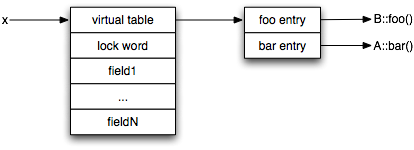 Spring 2014
Jim Hogg - UW - CSE - P501
X1-10
Virtual method dispatch
= x.foo();
   = x.bar();
t1 = ldvtable x
t2 = ldvirtfunaddr t1, A::foo
t3 = call [t2] (x)

t4 = ldvtable x
t5 = ldvirtfunaddr t4, A::bar
t6 = call [t4] (x)
x is the receiver object

if x has runtime type B, t2 will refer to B::foo
Spring 2014
Jim Hogg - UW - CSE - P501
X1-11
Devirtualization
Goal: change virtual calls to static calls at compile-time

Benefits:  
enables inlining
lowers call overhead
better I-cache performance
better indirect-branch prediction

Often optimistic:
Make guess at compile time
Test guess at run time
Fall back to virtual call if necessary
Spring 2014
Jim Hogg - UW - CSE - P501
X1-12
Guarded Devirtualization
t1 = ldvtable x
t7 = getvtable B

if t1 == t7
  t3 = call B::foo(x)
else 
  t2 = ldvirtfunaddr t1, A::foo
  t3 = call [t2] (x)
Guess receiver type is B (based on profile or other information)

Call to B::foo is statically known - can be inlined

But guard inhibits optimization
Spring 2014
Jim Hogg - UW - CSE - P501
X1-13
Guarded by Method Test
t1 = ldvtable x
t2 = ldvirtfunaddr t1
t7 = getfunaddr B::foo

if t2 == t7
  t3 = call B::foo(x)
else 
  t2 = ldvirtfunaddr t1, A::foo
  t3 = call [t2] (x)
Guess that method is B:foo outside guard
More robust, but more overhead
Harder to optimize redundant guards
Spring 2014
Jim Hogg - UW - CSE - P501
X1-14
How to guess receiver?
Profile information
Record call site targets and/or frequently executed methods
"monomorphic" versus "polymorphic"

Class hierarchy analysis
Walk class hierarchy at compile time

Type analysis
Intra/inter procedural data flow analysis
Spring 2014
Jim Hogg - UW - CSE - P501
X1-15
Class Hierarchy Analysis
Walk class hierarchy at compile-time
If only one implementation of a method (ie, in the base class), devirtualize to that target

Not guaranteed in the presence of runtime class loading
Still need runtime test / fallback
Spring 2014
Jim Hogg - UW - CSE - P501
X1-16
Flow-Sensitive Type Analysis
Perform a forward dataflow analysis propagating type info

At each callsite compute possible set of types

Use type info of receiver to narrow targets.
A a1 = new B();
a1.foo();

if (a2 instanceof C)
  a2.bar();
Spring 2014
Jim Hogg - UW - CSE - P501
X1-17
Alternatives to Guarding
Guards impose overhead
run-time test on every call, merge points impede optimization

Often “know” only one target is invoked
call site is monomorphic

Alternative: compile without guards
recover as assumption is violated (eg, at class load, recompile)
cheaper runtime test vs more costly recovery
Spring 2014
Jim Hogg - UW - CSE - P501
X1-18
Recompilation Approach
Optimistically assume current class hierarchy will never change wrt a call 

Devirtualize and/or inline call sites without guard

On violating class load, recompile caller method
Recompiled code installed before new class
New invocations will call de-optimized code
What about current invocations?

Nice match with JIT compiling
Spring 2014
Jim Hogg - UW - CSE - P501
X1-19
Preexistence analysis
Idea: if receiver object pre-existed the caller method invocation, then callsite is only affected by a class load in future invocations

If new class C is loaded during execution of baz, x cannot have type C:
void baz(A x) {
  ...
  // C loaded here
  x.bar();
}
x is bound to object on entry; cannot refer to a C
Spring 2014
Jim Hogg - UW - CSE - P501
X1-20
Code-patching
Pre-generate fallback virtual call out-of-line

On an invalidating class load, overwrite direct-call with a jump to the fallback code

Must be thread-safe!
On x86, single write within a cache line is atomic
Self-modifying code (also used for JIT "jump thunks")

No recompilation necessary
Spring 2014
Jim Hogg - UW - CSE - P501
X1-21
Patching
on class-load, stomp with jump fallback
B::foo() { return 2; }
t3 = 2 		// B::foo
next:
  ...

fallback: 
  t2 = ldvirtfunaddr t1, A::foo
  t3 = call [t2] (x)
  goto next
Spring 2014
Jim Hogg - UW - CSE - P501
X1-22